P-Series Power Meter Firmware
Upgrade Process
Start
Check SN Prefix>= “GB45” or “MY45” or “SG45”
Check MotherboardRevision is “2”
Check MotherboardRevision is “2”
Firmware Upgrade Flowchart
Step 1: Motherboard Verification
NO
Check SN Prefix>= “GB45” or “MY45” or “SG45”
Step 2: Revision Conversion
NO
YES
Download“Motherboard.exe”to change Rev to “2”
Download“Motherboard.exe”to change Rev to “2”
Return to service center for motherboard upgrade
NO
YES
Download firmwarefrom web and proceedwith firmware upgrade
Download firmwarefrom web and proceedwith firmware upgrade
YES
Step 3: Firmware Upgrade
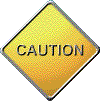 Step 1 : Motherboard Verification
It is important to verify the motherboard revision of the P-Series power meter before the firmware upgrade. This is due to the old version of motherboard on the earliest production batch are not able to support the new firmware.
The Steps for Verification (through power meter front panel)
Disconnect power sensor from the power meter.
Press [System], go to {Remote Interfaces}
Change GPIB Address to 13
Press [System], go to next screen page by pressing {2 of 2}
Go to {Service}
Then press {Version}
Verify the Serial Number and Motherboard Revision.
[Speaker Notes: It is important to verify the model of the motherboard on the P Series power meter before the installation of the new firmware. This is due to the fact that the old version of mother board on certain units of P Series are not able to support the new firmware features.
The above are 6 steps to verify the motherboard revision of the P-Series:
Select System
Select 2 of 2 – to move to the next screen
Select Service
Select Version
The last step, look for the revision of the motherboard. If the revision is 1 – the P Series needs to be send it for the upgrade of the motherboard. The upgrades is free. The firmware upgrades are not compatible with the Revision 1 motherboard. You may proceed to firmware upgrade for motherboard Revision 2.]
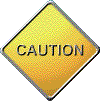 Step 1 : Motherboard Verification (Cont’)
Upgrade Conditions and Action
Step 2 : Revision Conversion
Note!!! Skip Step 2 if motherboard revision is “2”
Hardware/Software Requirements
The current hardware requirements for this procedure are:
        (a) A PC running Windows 2000, Windows XP, Windows 7 or Windows 10.
        (b) A GPIB interface card, or GPIB-USB interface.
The current software requirements for this procedure are:
        (a) A VISA library (for example, Keysight IO Libraries).
        (b) Motherboard revision conversion file “Motherboard.exe”

Note:  This procedure has not been tested on other versions of Windows.
Step 2 : Revision Conversion (Cont’)
Obtaining The Software
The latest version of the Keysight IO Libraries can be obtained from the following link:Keysight IO Libraries

Motherboard revision conversion file “motherboard.exe” can be obtained from the following link:
P-Series Firmware Upgrade
Run the program to change the motherboard revision to “2”

Go back to P-Series Motherboard Verification process.
Click on arrow!
Step 3 : Firmware Upgrade
Hardware/Software Requirements
The current hardware requirements for this procedure are:
        (a) A PC running Windows 2000, Windows XP, Windows 7 or Windows 10.
        (b) A GPIB interface card, LAN connection, or USB port.
The current software requirements for this procedure are:
        (a) A VISA library (for example, Keysight IO Libraries).
        (b) The P-Series Firmware Files for your instrument.
        (c) The P-Series Firmware Upgrade Application (FwUpdateApp.exe).

Note: This procedure has not been tested on other versions of Windows.
Step 3 : Firmware Upgrade (Cont’)
Obtaining The Software
The latest version of the Keysight IO Libraries can be obtained from the following link:Keysight IO Libraries
The P-Series Firmware Upgrade Application can be obtained from the following link:P-series firmware upgrade
Save the file to PC hard drive
Note: This is a WinZip® executable file that must be unpacked before use.
The P-series Firmware Upgrade Application is included in the WinZip® executable file (“FwUpdateApp.exe”)
Firmware Upgrade Process
Latest Revision
GPIB Address
Step 1:
Run the ‘FwUpdateApp.exe’ application. This does not need to be installed – simply double-click on the file to run it.
Step 2:
Click on the ‘Browse’ button next to ‘Release Directory’, and select the directory
in which the firmware files reside.
Step 3:
Click on the drop-down arrow next to ‘VISA Instrument’, and select the unit to be
upgraded.
Note: This drop-down feature only works for upgrades over GPIB & USB. If the upgrade is being performed over LAN, then enter the IP address in this box.
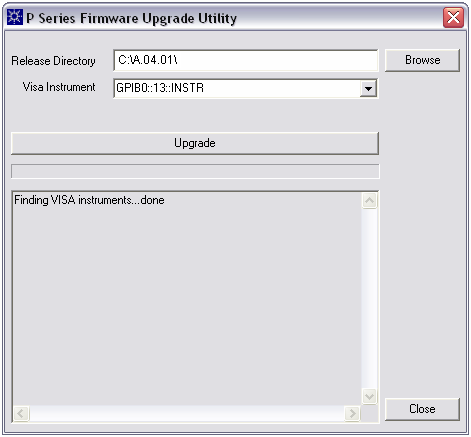 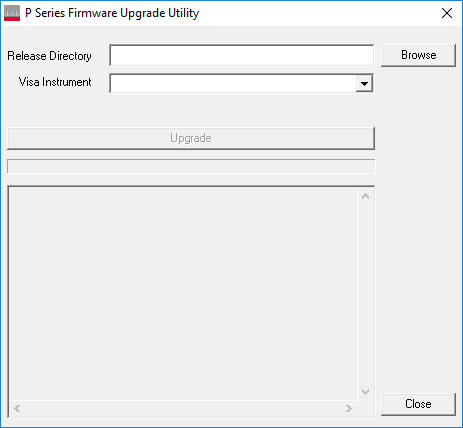 Firmware Upgrade Process
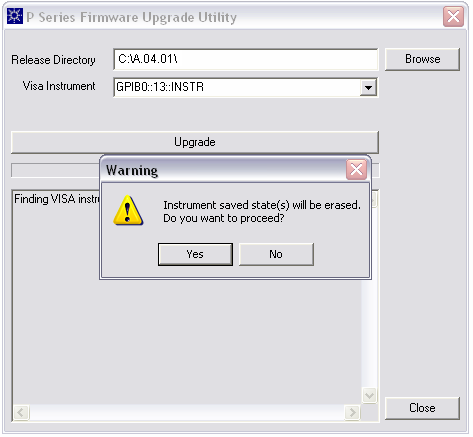 Step 4:
Click on the ‘Upgrade’ button.
Click ‘Yes’ on the warning pop-up when
asked about instrument saved states.
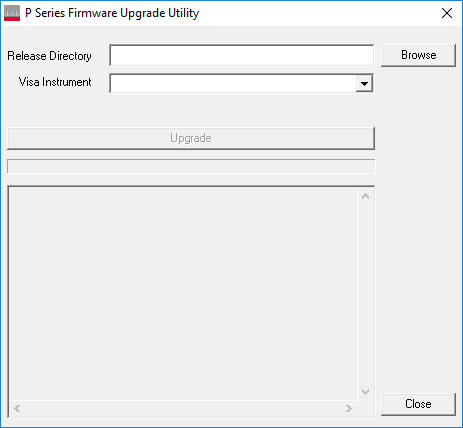 Firmware Upgrade Process
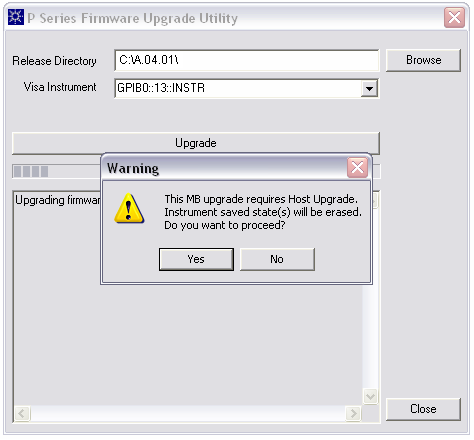 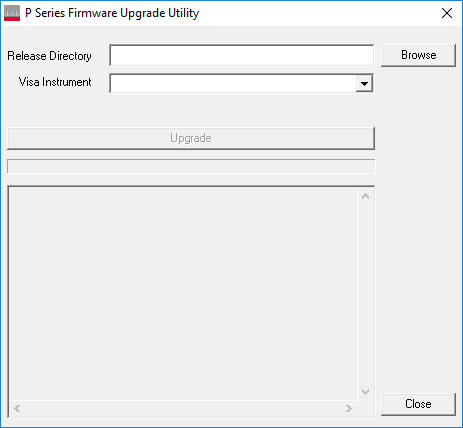 Step 5:
A warning message to notify the 
instrument’s saved state(s) will be erased.
Click ‘Yes’ to proceed with the installation.
Firmware Upgrade Process
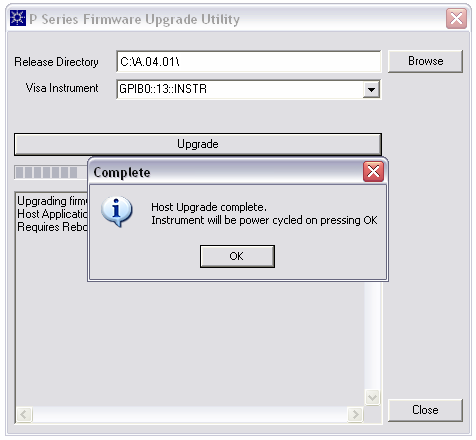 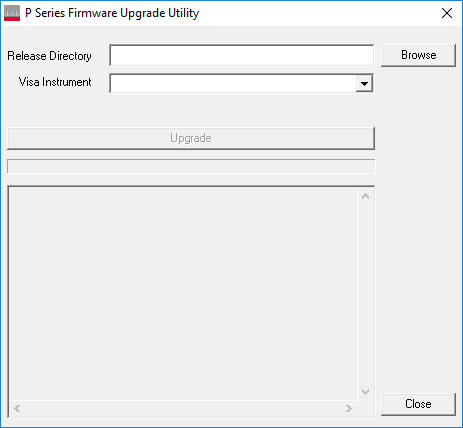 Step 6:
Click ‘OK’ on the pop-up that appears
when the upgrade is complete. 
The power meter will take less than
5 minutes to complete the upgrade.
Now, the power meter will now 
automatically execute a power cycle.
You have successfully upgrade the new firmware!